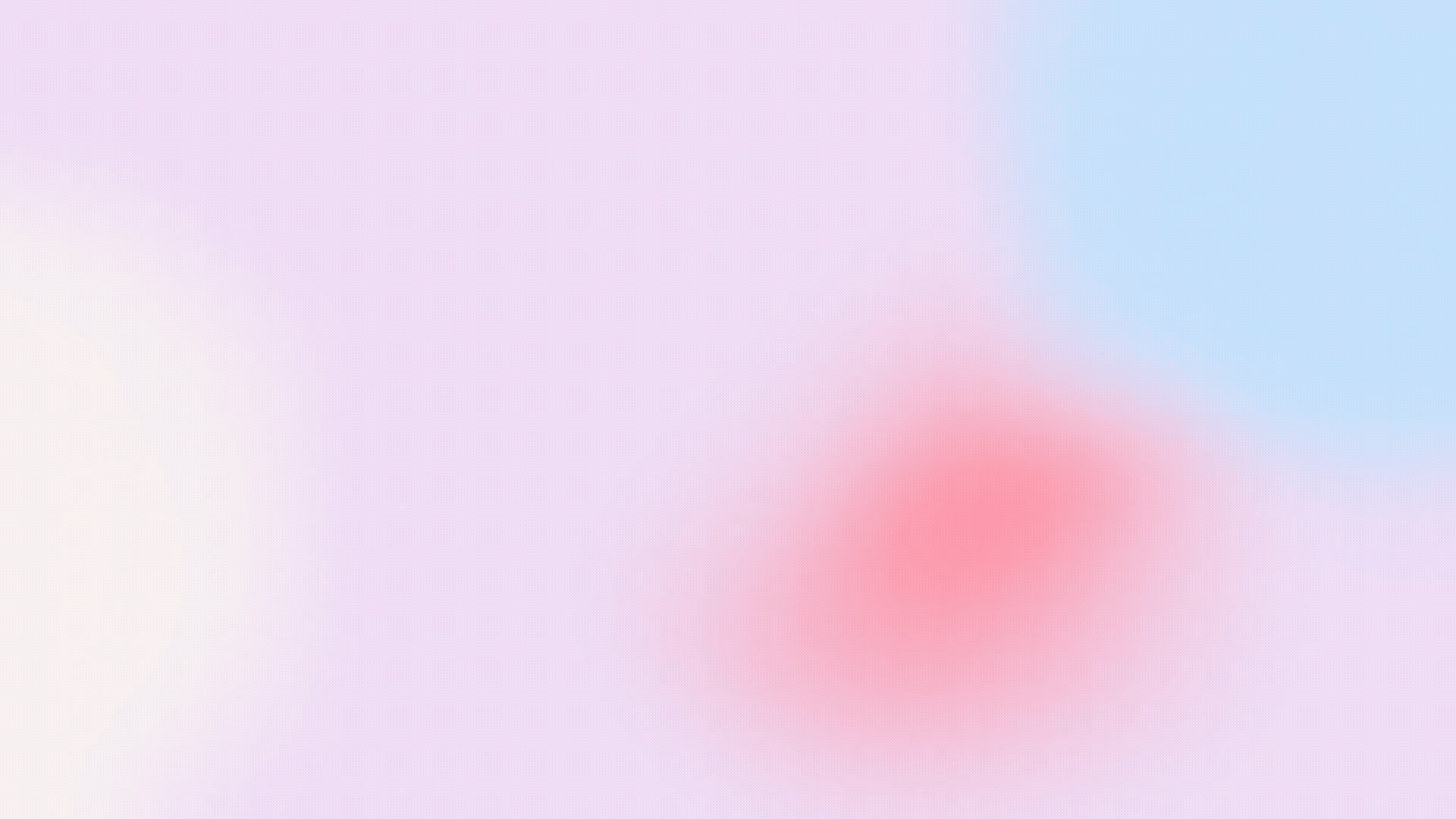 SIMPLE
INFOGRAPHIC
SLIDES
TITLE
YOUR
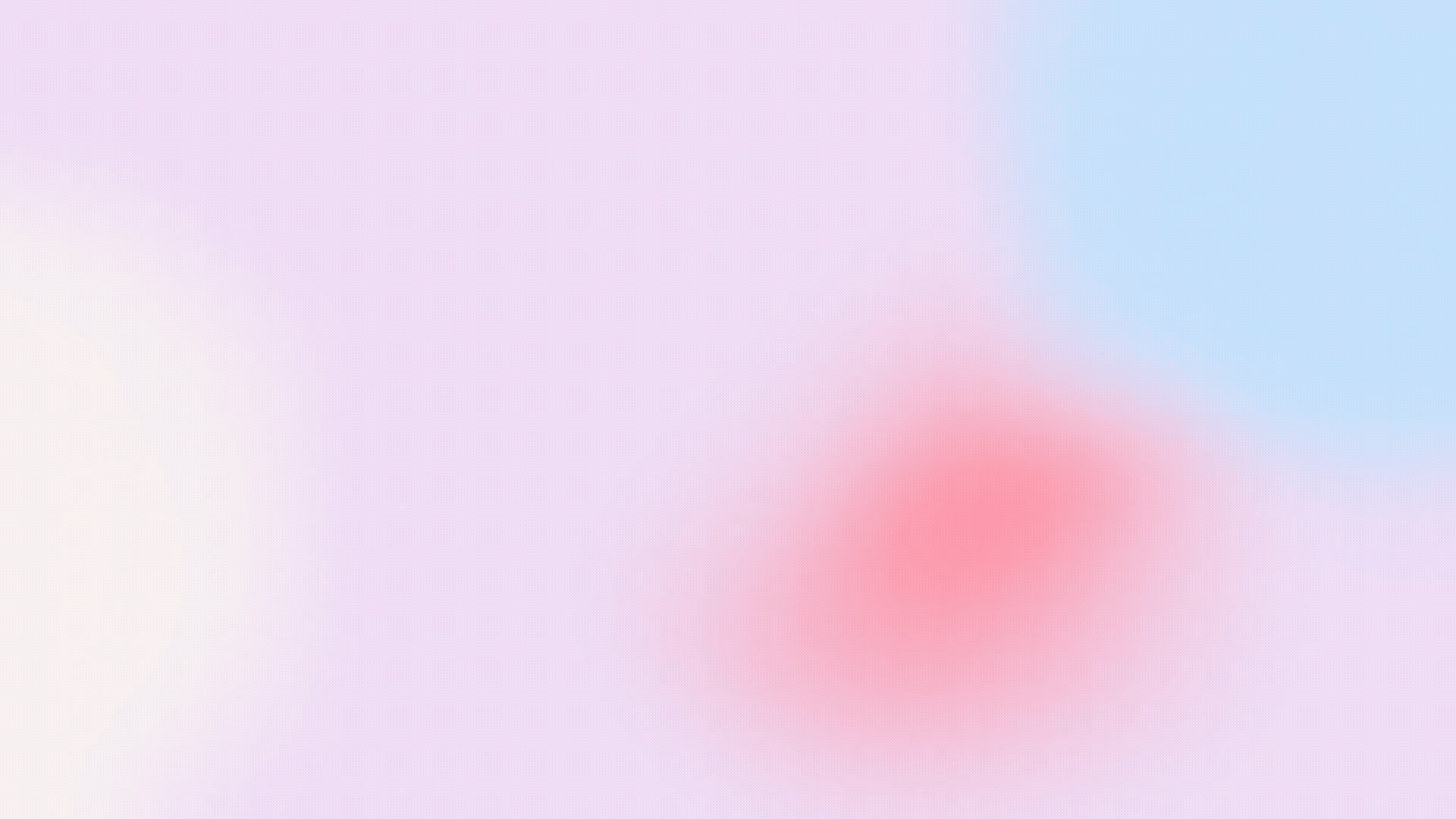 Fusce urna orci, suscipit ut magna quis, venenatis eleifend ex. Morbi et condimentum erat, ut aliquam nibh. Suspendisse gravida aliquet luctus. Nam ullamcorper mattis purus, vel lobortis dui sagittis eu. Duis convallis a massa nec euismod. Maecenas nec nibh tincidunt, tempor lacus dictum, pretium arcu. Nam iaculis aliquet est, quis laoreet urna pulvinar quis. Proin tortor risus, maximus ut odio nec, faucibus congue erat. Nunc enim magna, ullamcorper vel magna et, sodales porttitor augue.
Proin fermentum justo vulputate rhoncus imperdiet.  Fusce urna orci, suscipit ut magna quis, venenatis eleifend ex. Morbi et condimentum erat, ut aliquam nibh. Suspendisse gravida aliquet luctus. Nam ullamcorper mattis purus, vel lobortis dui sagittis eu. Duis convallis a massa nec euismod. Maecenas nec nibh tincidunt, tempor lacus dictum, pretium arcu. Nam iaculis aliquet est, quis laoreet urna pulvinar quis. Proin tortor risus, maximus ut odio nec, faucibus congue erat.
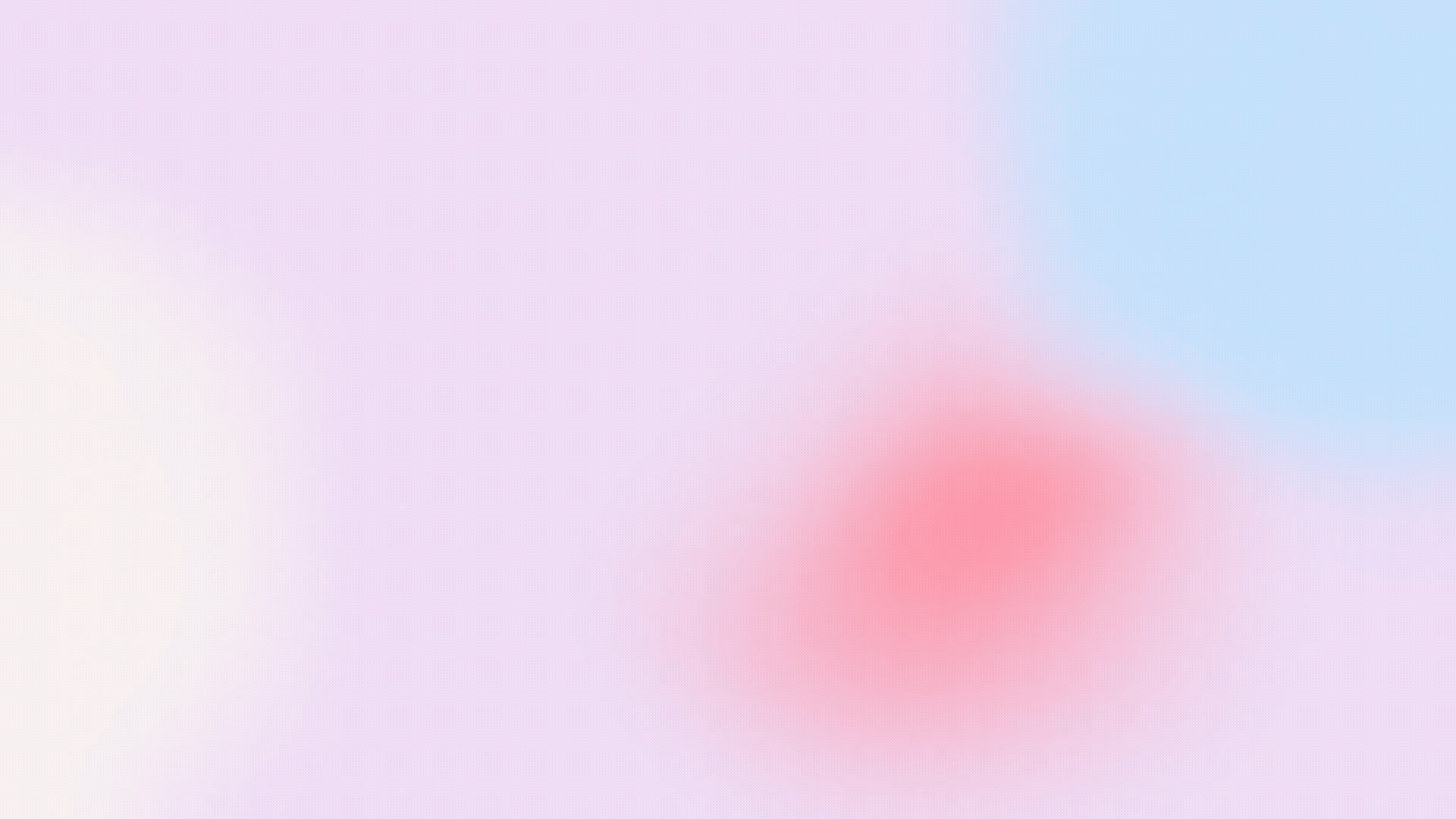 Step 1
Step 2
Elaborate on what you want to discuss.
Elaborate on what you want to discuss.
WRITE
YOUR TOPIC OR IDEA
Step 3
Step 4
Elaborate on what you want to discuss.
Elaborate on what you want to discuss.
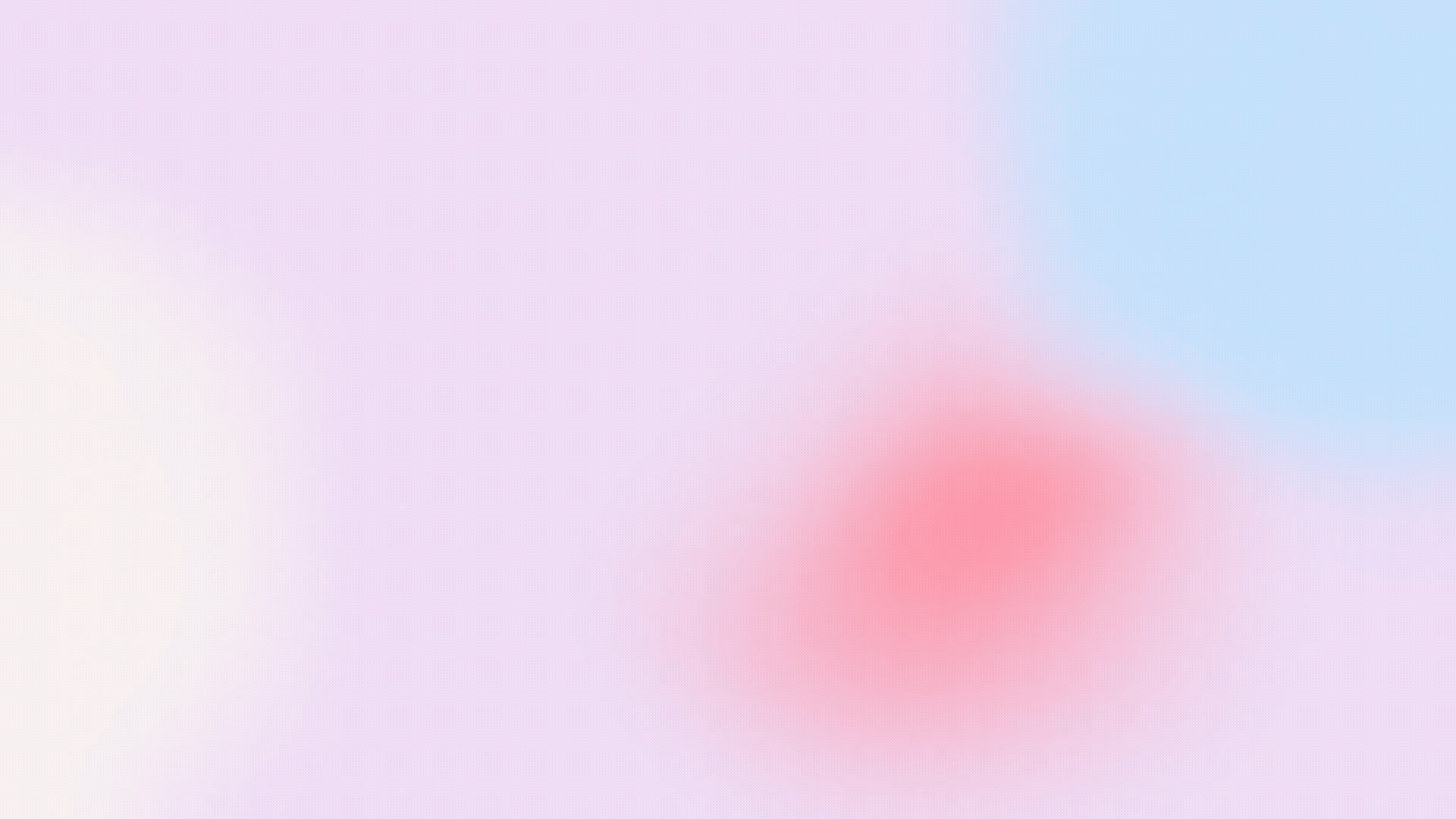 WRITE YOUR TOPIC OR IDEA
Lorem ipsum dolor sit amet, consectetur adipiscing elit, sed do eiusmod tempor
Lorem ipsum dolor sit amet, consectetur adipiscing elit, sed do eiusmod tempor
75%
95%
Lorem ipsum dolor sit amet, consectetur adipiscing elit, sed do eiusmod tempor
Lorem ipsum dolor sit amet, consectetur adipiscing elit, sed do eiusmod tempor
2 out of 5
12 million
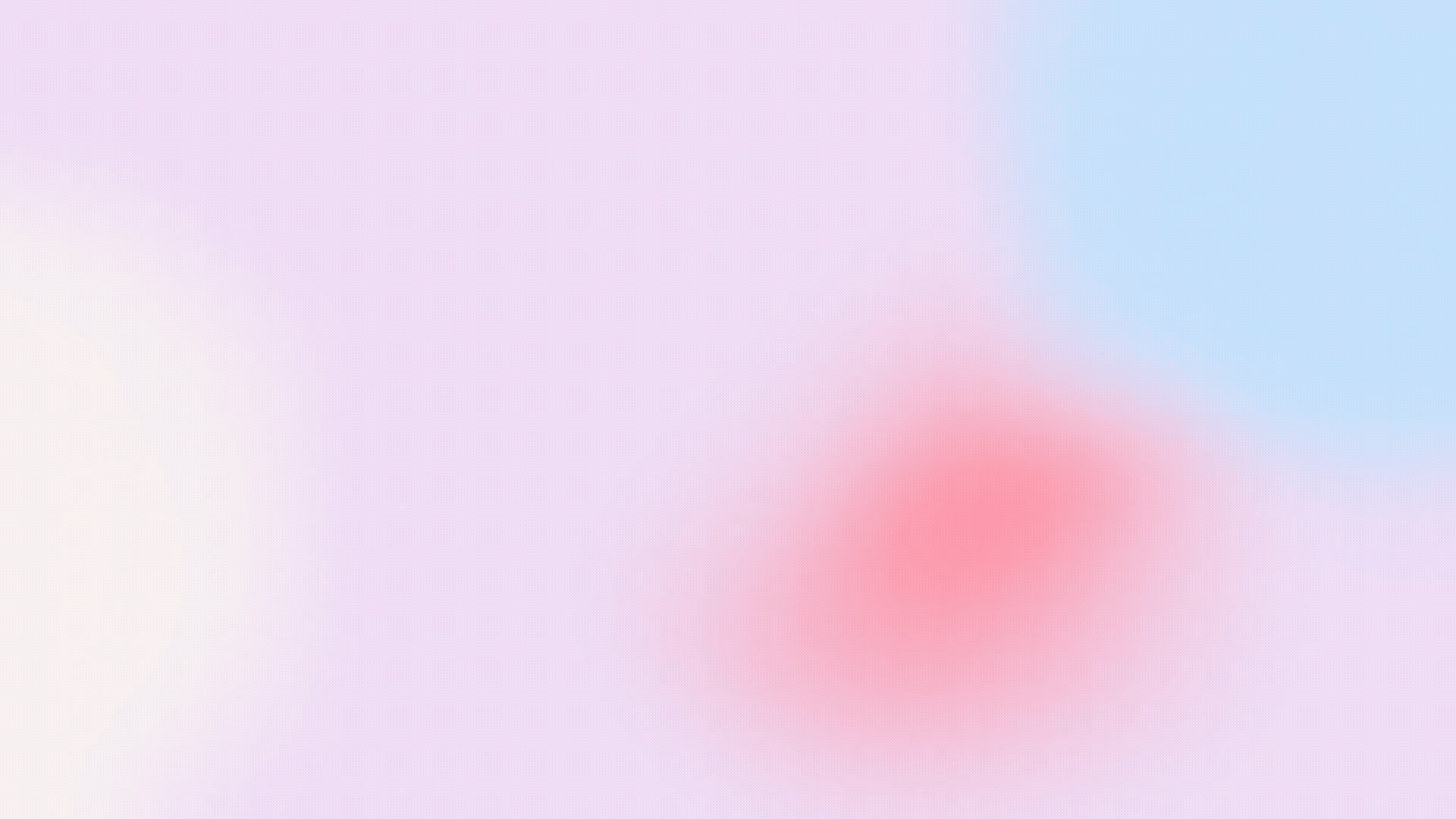 WRITE
YOUR TOPIC OR IDEA
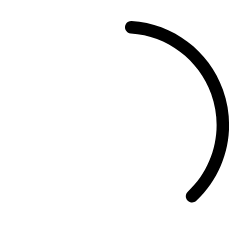 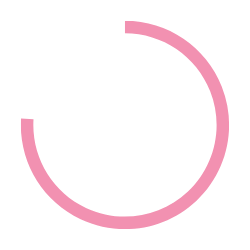 01.
02.
Main Point
Main Point
Fusce urna orci, suscipit ut magna quis, venenatis eleifend ex. Morbi et condimentum erat, ut aliquam nibh. Suspendisse gravida aliquet luctus. Nam ullamcorper mattis purus, vel lobortis dui sagittis eu. Duis convallis a massa nec euismod. Maecenas nec nibh tincidunt, tempor lacus dictum, pretium arcu. Nam iaculis aliquet est, quis laoreet urna pulvinar quis. Proin tortor risus, maximus ut odio nec, faucibus congue erat.
Lorem ipsum dolor sit amet, consectetur adipiscing elit, sed do eiusmod tempor
Lorem ipsum dolor sit amet, consectetur adipiscing elit, sed do eiusmod tempor
Lorem ipsum dolor sit amet, consectetur adipiscing elit, sed do eiusmod tempor
Lorem ipsum dolor sit amet, consectetur adipiscing elit, sed do eiusmod tempor
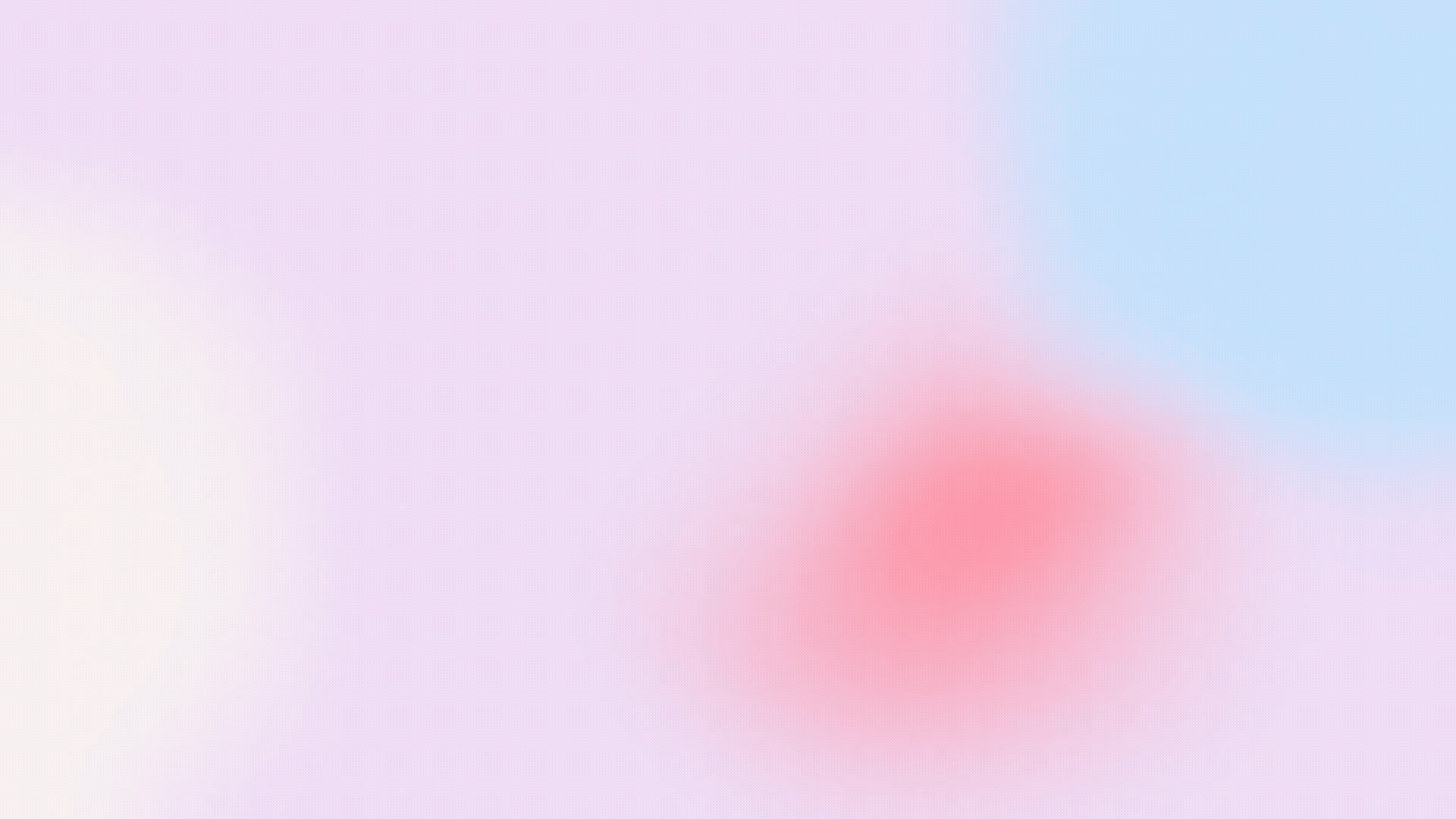 TIMELINE PAGE
Lorem ipsum dolor sit amet, consect adipiscing elit. Cras ine libero sit amet ni cursus fringilla. Nullam felis orci, maximus sit. Nullam nonasil an ipsum faucibus odio. Ras ine libero sit amet ni cursus fringilla. Nullam felis orci, maximus sit. Nullam nonasil ani
1.
2.
3.
Main Point
Main Point
Main Point
Lorem ipsum dolor sitani amet, consect adipiscing elit. Crasesa ine libero sino.
Lorem ipsum dolor sitani amet, consect adipiscing elit. Crasesa ine libero sino.
Lorem ipsum dolor sitani amet, consect adipiscing elit. Crasesa ine libero sino.
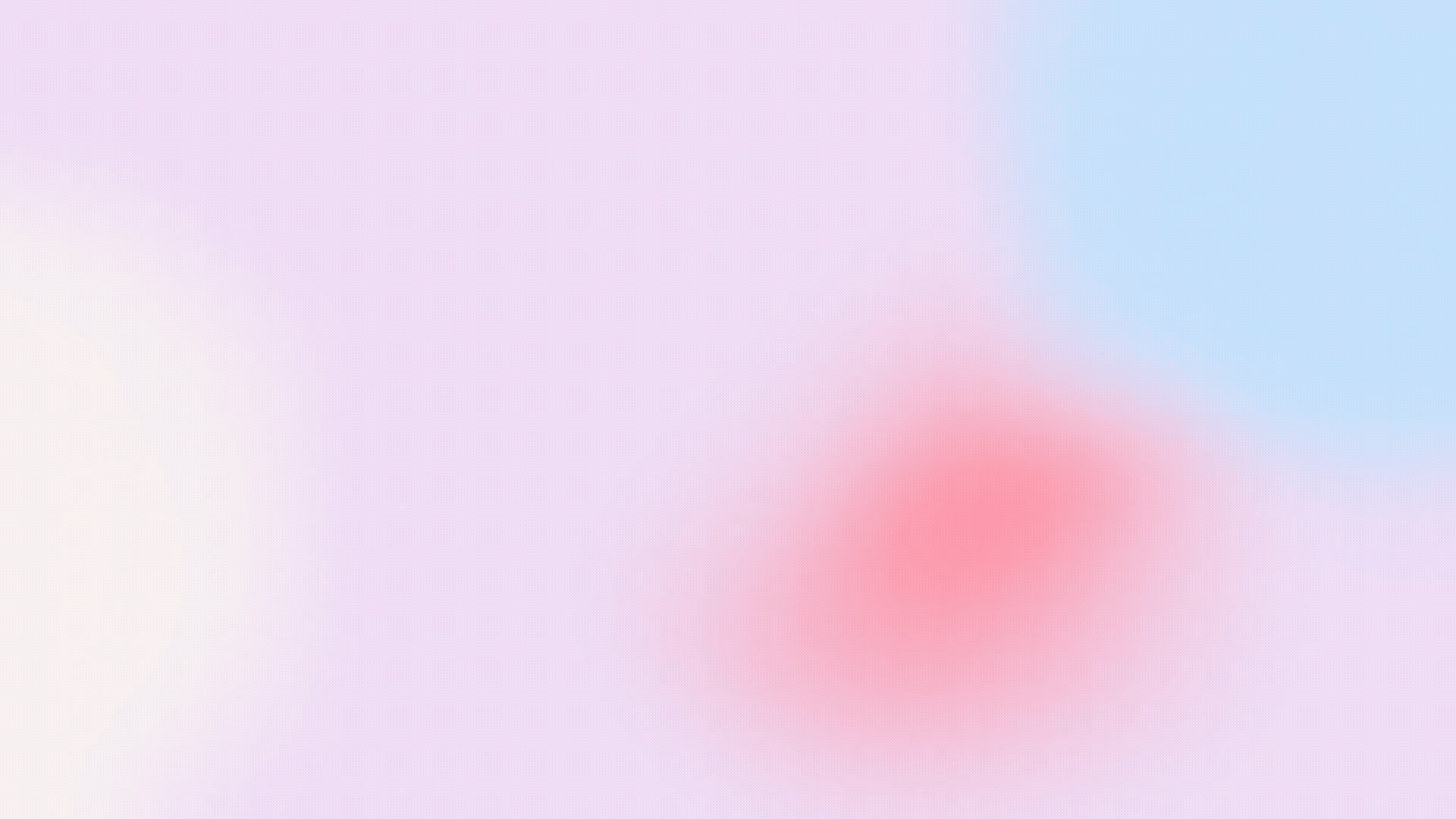 1.
3.
Suspendisse inter
 ligula eget lectus lacinia. Proin placerat nisi lectus, a sagittis purus commodo non.
Suspendisse inter
 ligula eget lectus lacinia. Proin placerat nisi lectus, a sagittis purus commodo non.
Suspendisse inter
 ligula eget lectus lacinia. Proin placerat nisi lectus, a sagittis purus commodo non.
Suspendisse inter
 ligula eget lectus lacinia. Proin placerat nisi lectus, a sagittis purus commodo non.
Main
Point
Main
Point
Main
Point
Main
Point
2.
4.
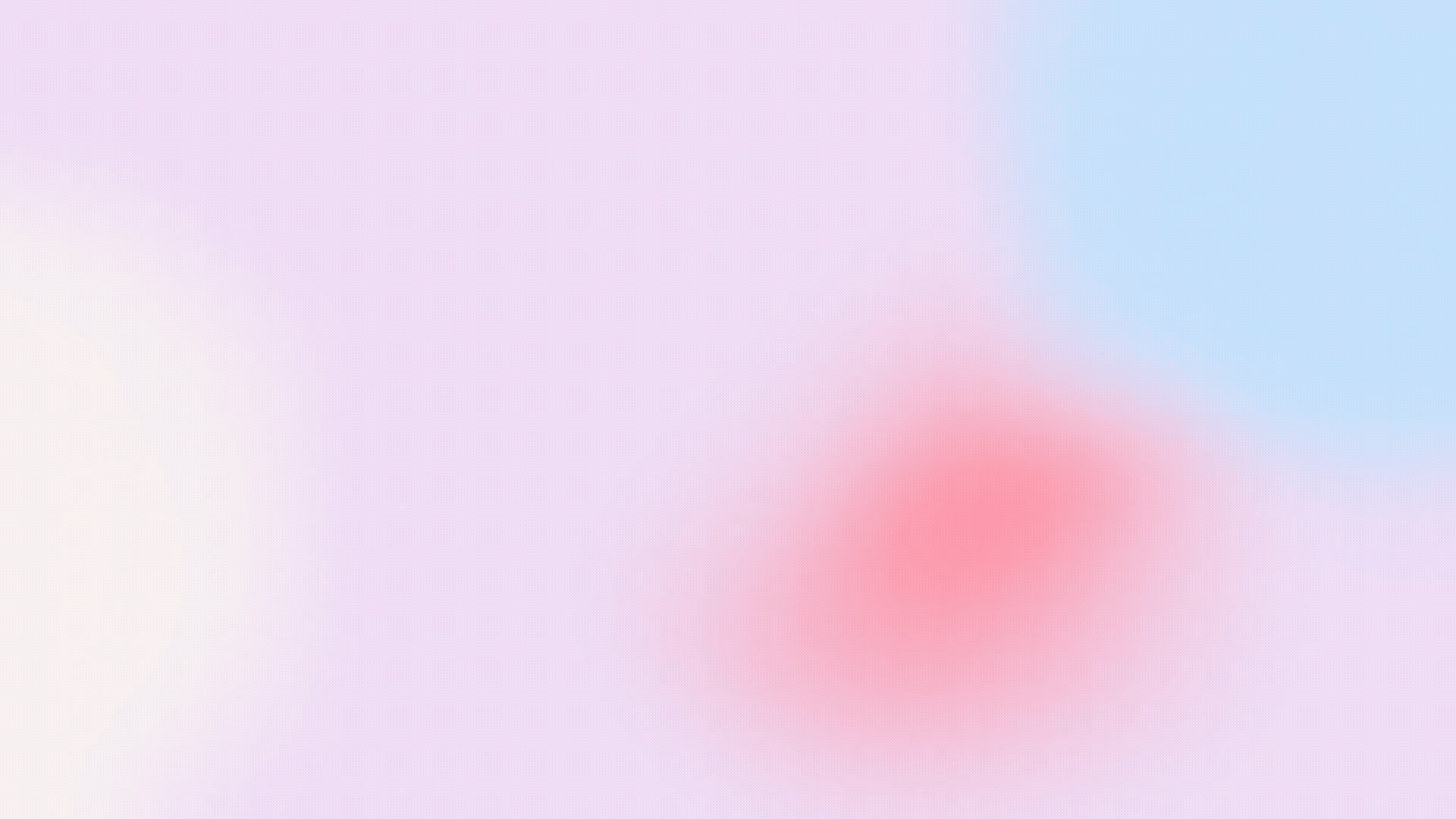 ADD YOUR TITLE
Step One
Step Two
Step Three
Step Four
Nunc id massa sagittis, molestie metus sit amet, lacinia urna

Donec dolor mi, lacinia eget ex eget, venenatis tristique orci. Suspendisse in eros sed lorem aliquam volutpat vitae nec leo.

Maecenas nec nibh tincidunt, tempor lacus dictum, pretium arcu.
Donec dolor mi, lacinia eget ex eget, venenatis tristique orci.

Suspendisse in eros sed lorem aliquam volutpat vitae nec leo.

Maecenas nec nibh tincidunt, tempor lacus dictum, pretium arcu.
Nunc id massa sagittis, molestie metus sit amet, lacinia urna
Maecenas nec nibh tincidunt, tempor lacus dictum, pretium arcu.

Nunc id massa sagittis, molestie metus sit amet, lacinia urna

Donec dolor mi, lacinia eget ex eget, venenatis tristique orci. Suspendisse in eros sed lorem aliquam volutpat vitae nec leo.
Suspendisse in eros sed lorem aliquam volutpat vitae nec leo. Maecenas nec nibh tincidunt, tempor lacus dictum, pretium arcu.

Nunc id massa sagittis, molestie metus sit amet, lacinia urna

Donec dolor mi, lacinia eget ex eget, venenatis tristique orci.
Main Point
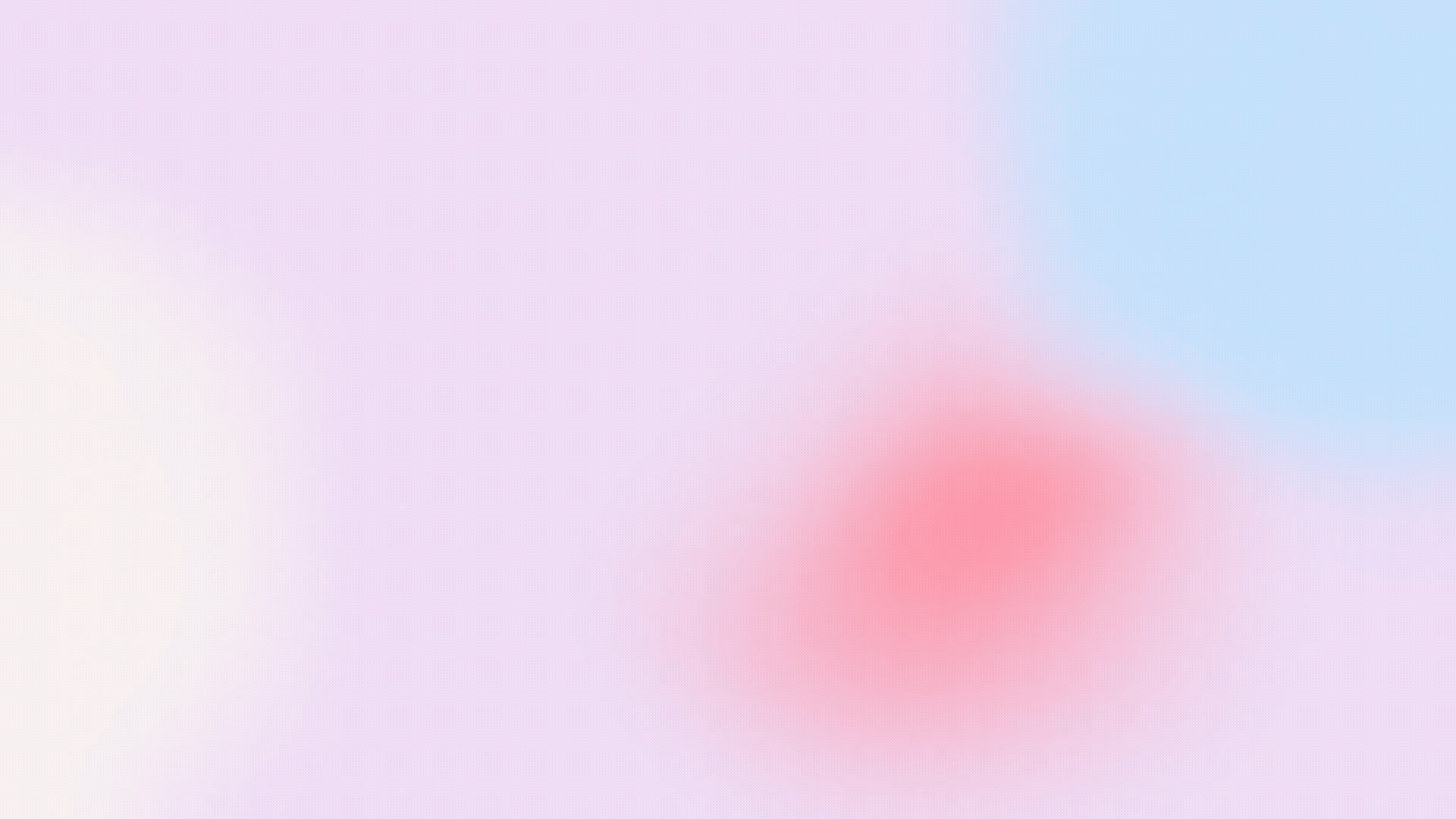 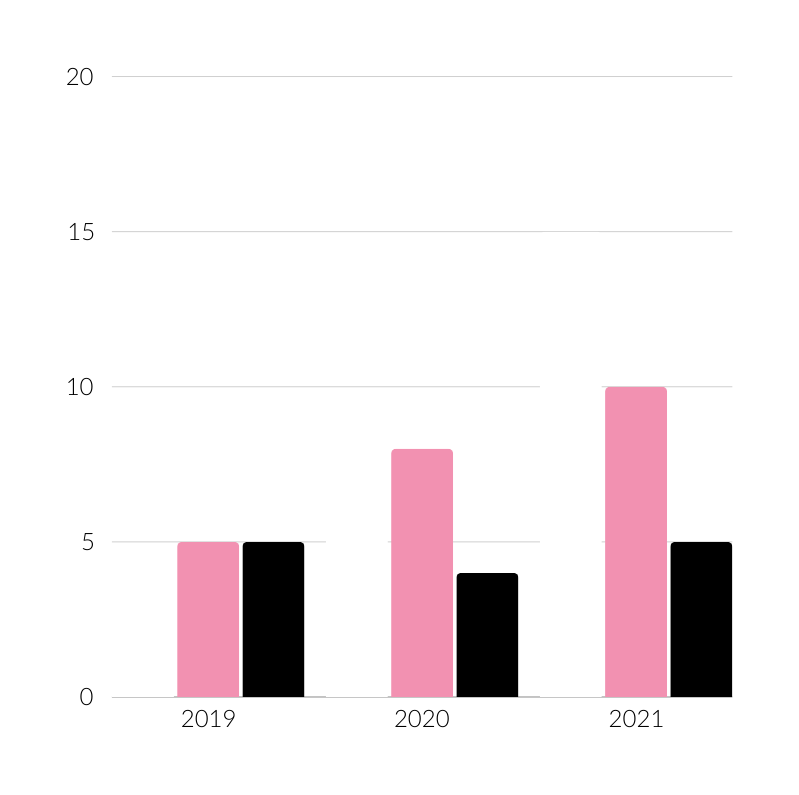 Proin fermentum justo vulputate rhoncus imperdiet.
Fusce urna orci, suscipit ut magna quis, venenatis eleifend ex.
Main Point
Proin fermentum justo vulputate rhoncus imperdiet.
Fusce urna orci, suscipit ut magna quis, venenatis eleifend ex.
Main Point
Proin fermentum justo vulputate rhoncus imperdiet.
Fusce urna orci, suscipit ut magna quis, venenatis eleifend ex.
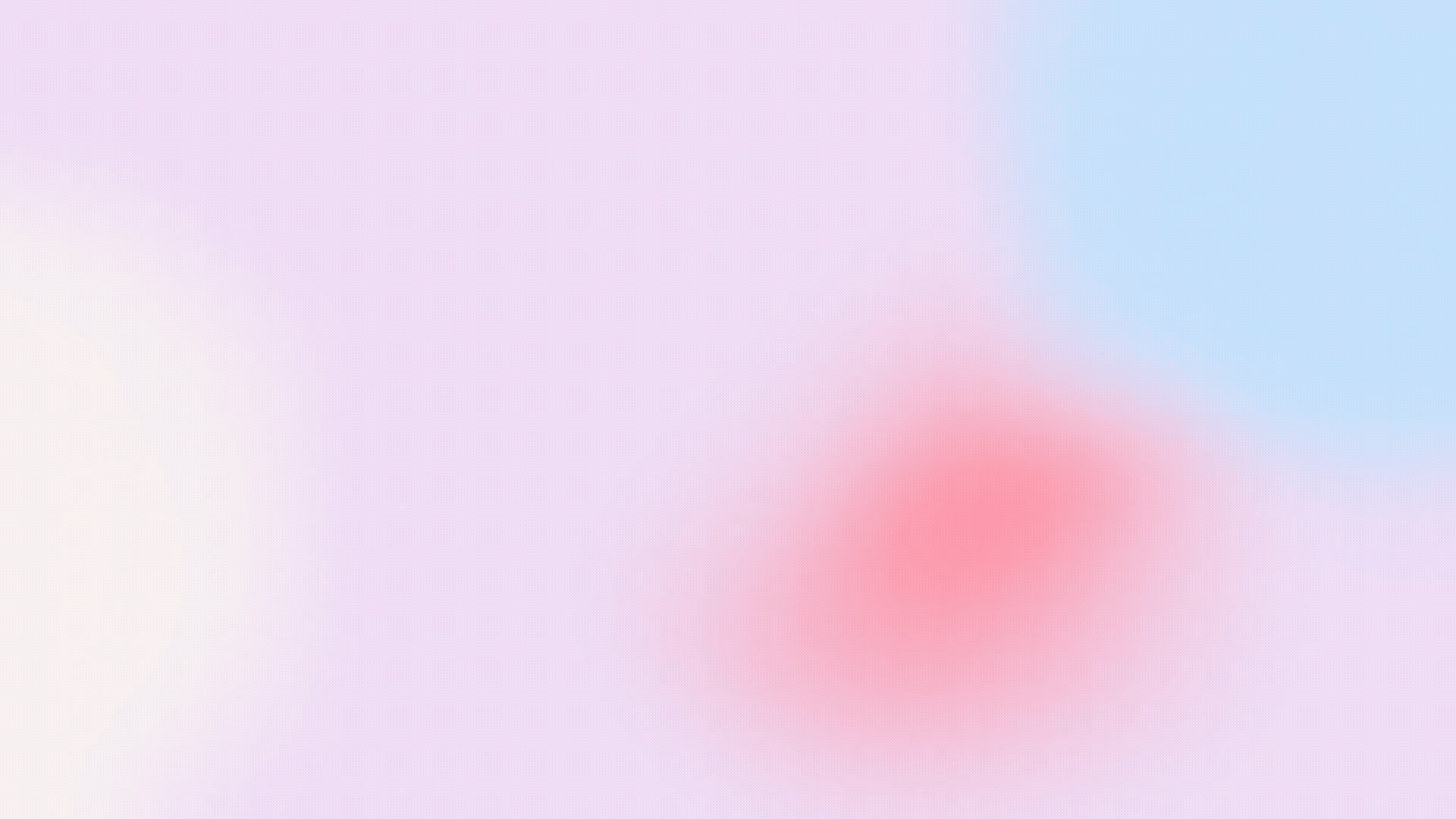 Main point
$500,000
Briefly elaborate on what
 you want to discuss.
Main point
1 IN 5
Briefly elaborate on what
 you want to discuss.
Main point
75%
Briefly elaborate on what
 you want to discuss.
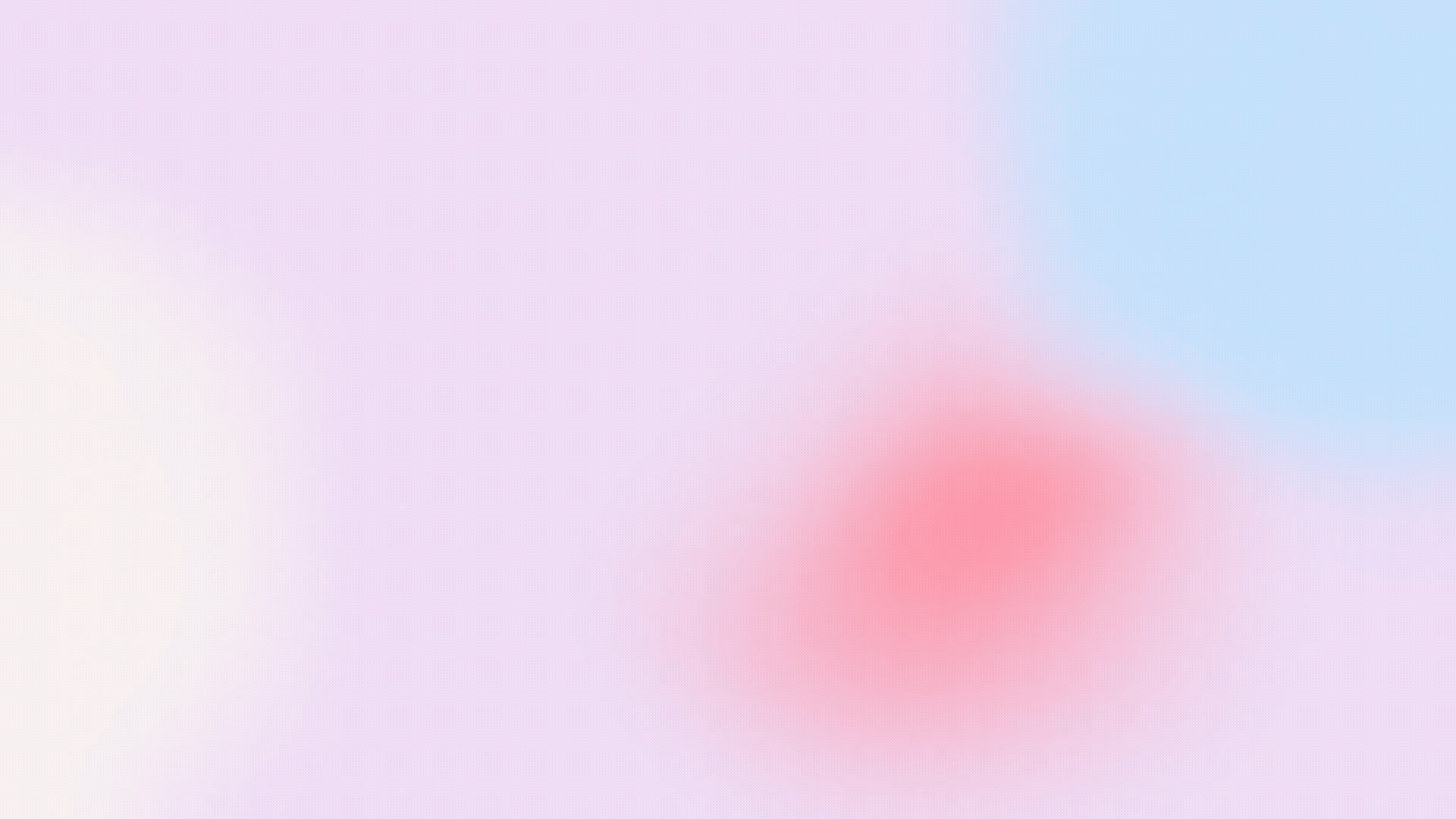 Main Point
1.
Main Point
Elaborate on what you want to discuss.
5.
Elaborate on what you want to discuss.
Main Point
2.
Elaborate on what you want to discuss.
Main Point
6.
Elaborate on what you want to discuss.
Main Point
3.
Elaborate on what you want to discuss.
Main Point
7.
Main Point
Elaborate on what you want to discuss.
4.
Elaborate on what you want to discuss.
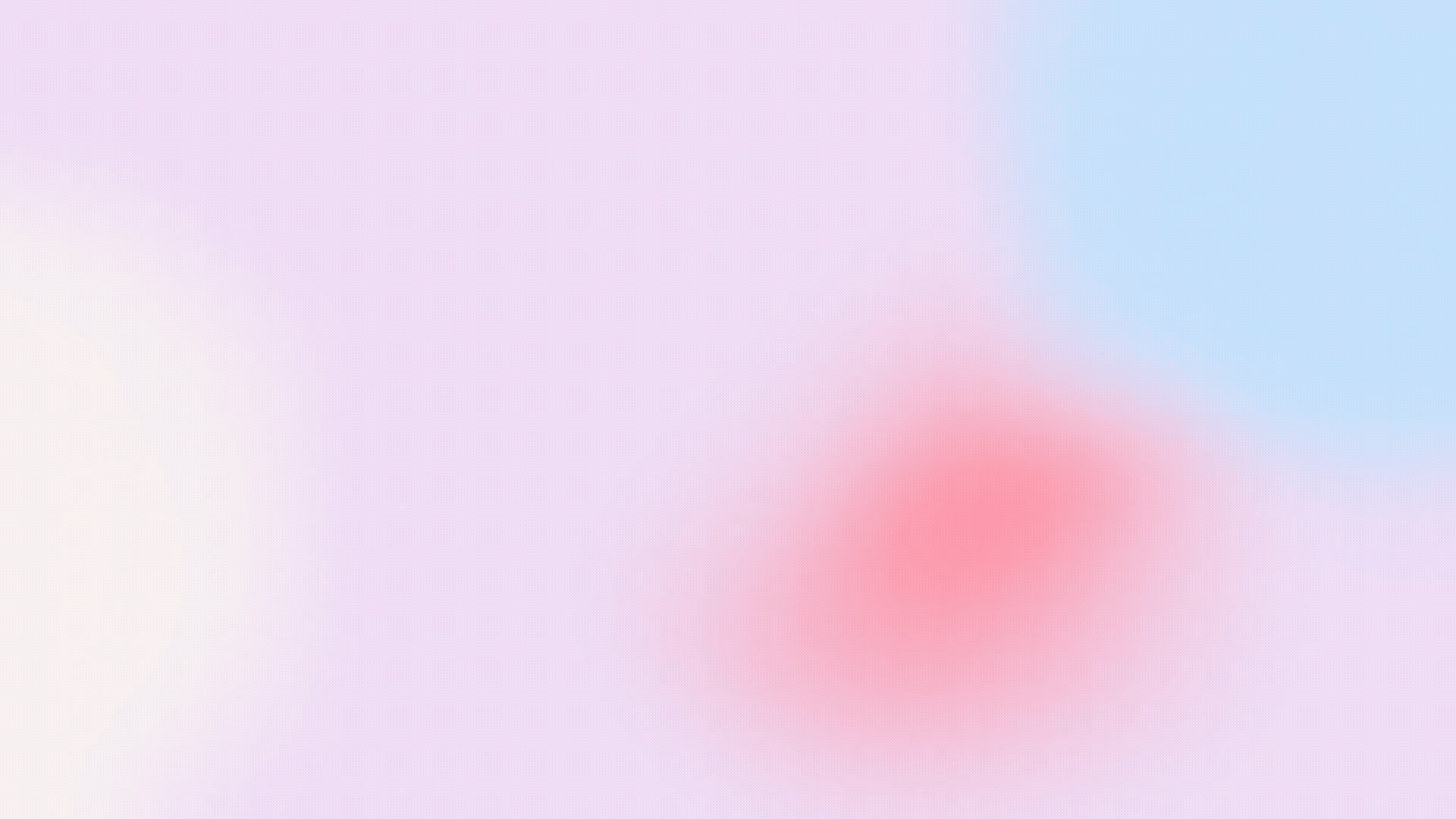 Main Point
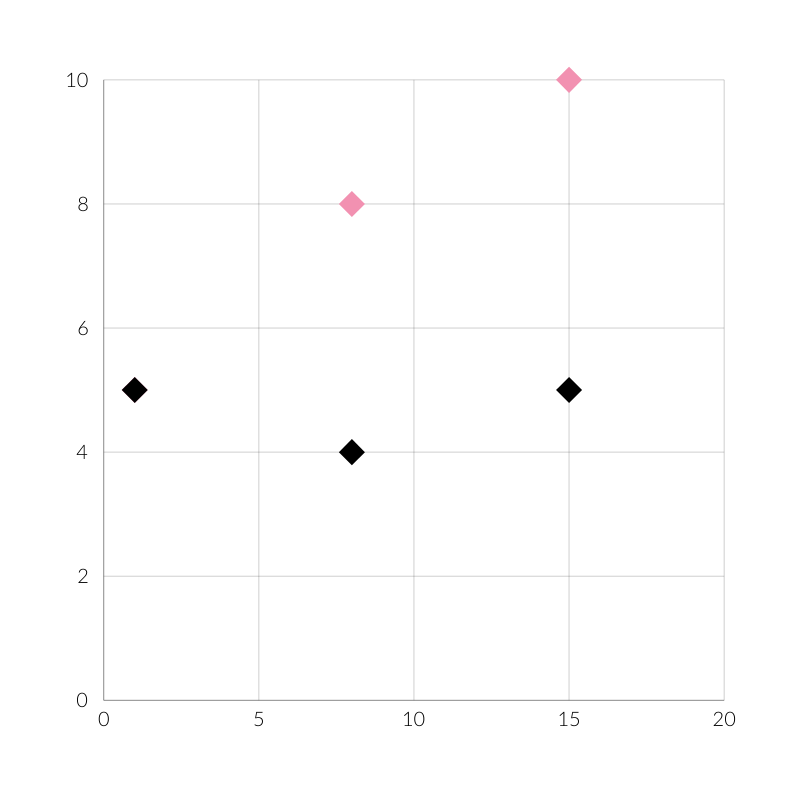 Nunc id massa sagittis, molestie metus sit amet, lacinia urna Donec dolor mi, lacinia eget ex eget, venenatis tristique orci. Suspendisse in eros sed lorem aliquam volutpat vitae nec leo.

Maecenas nec nibh tincidunt, tempor lacus dictum, pretium arcu. Fusce urna orci, suscipit ut magna quis, venenatis eleifend ex.
Main Point
Nunc id massa sagittis, molestie metus sit amet, lacinia urna

Donec dolor mi, lacinia eget ex eget, venenatis tristique orci. Suspendisse in eros sed lorem aliquam volutpat vitae nec leo. Maecenas nec nibh tincidunt, tempor lacus dictum, pretium arcu. Fusce urna orci, suscipit ut magna quis, venenatis eleifend ex.
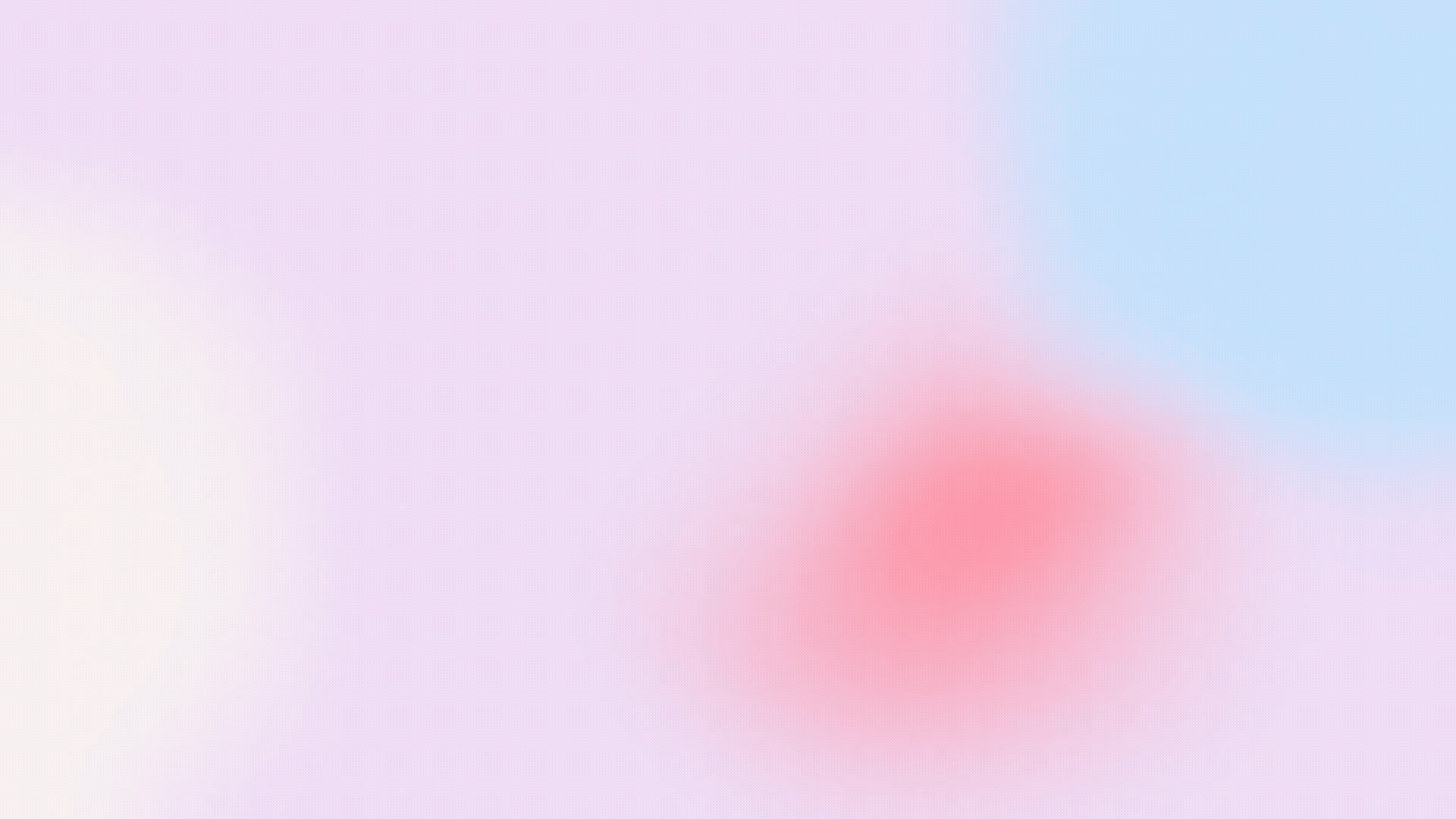 INFOGRAPHIC TITLE
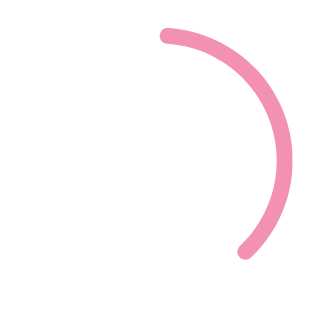 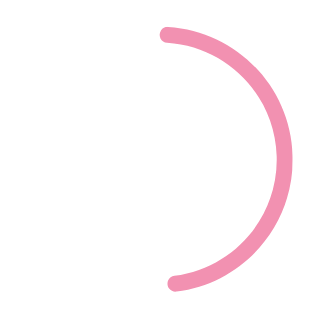 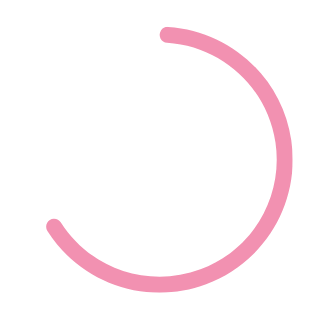 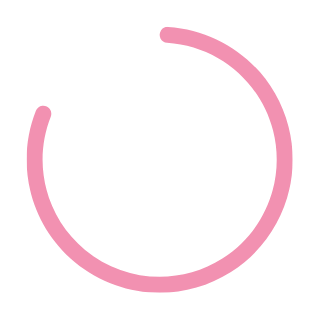 01.
02.
03.
04.
Main Point
Main Point
Main Point
Main Point
Lorem ipsum dolor sit amet, consectetur adipiscing elit, sed do eiusmod tempor
Lorem ipsum dolor sit amet, consectetur adipiscing elit, sed do eiusmod tempor
Lorem ipsum dolor sit amet, consectetur adipiscing elit, sed do eiusmod tempor
Lorem ipsum dolor sit amet, consectetur adipiscing elit, sed do eiusmod tempor
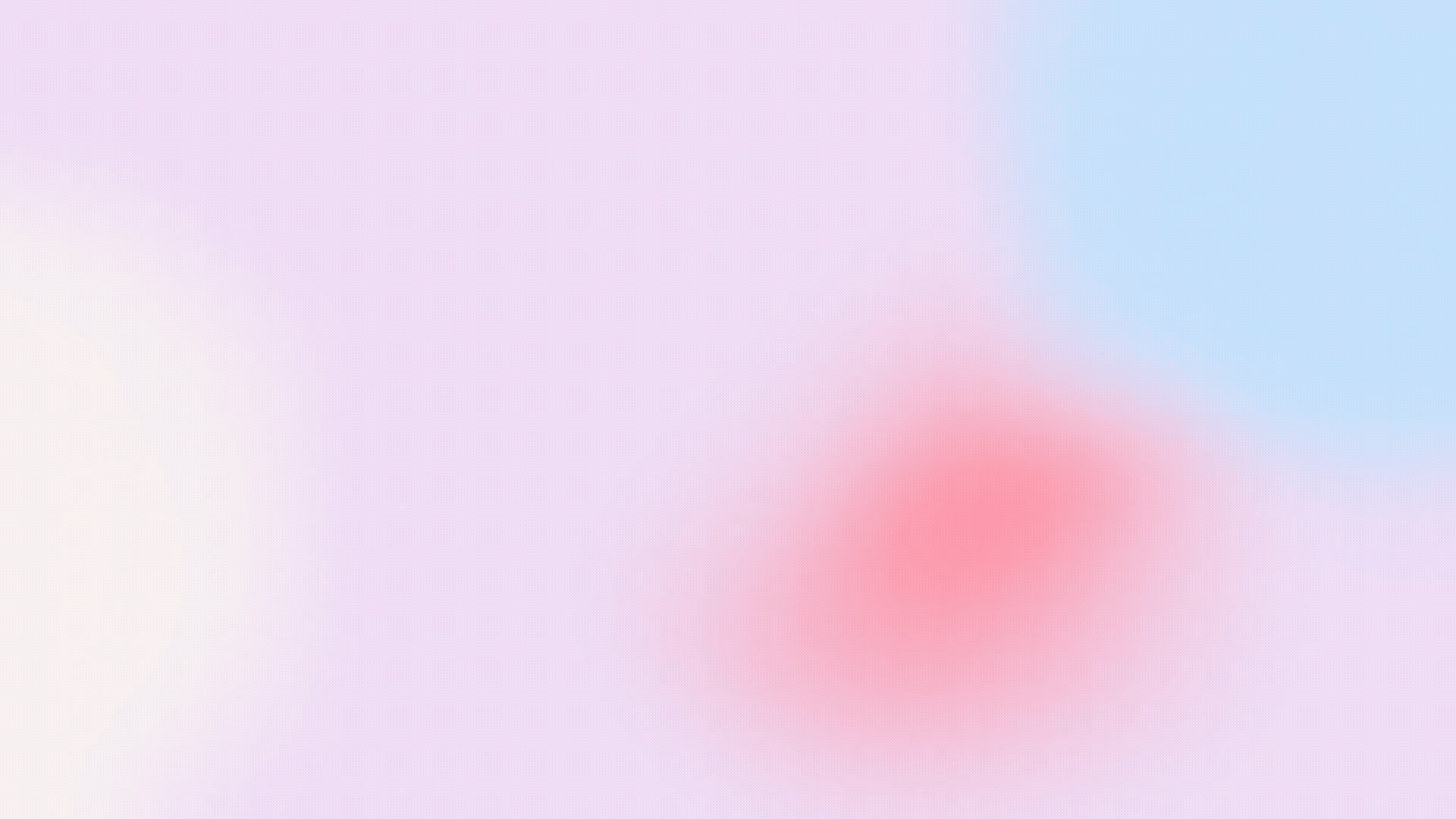 THANK YOU!
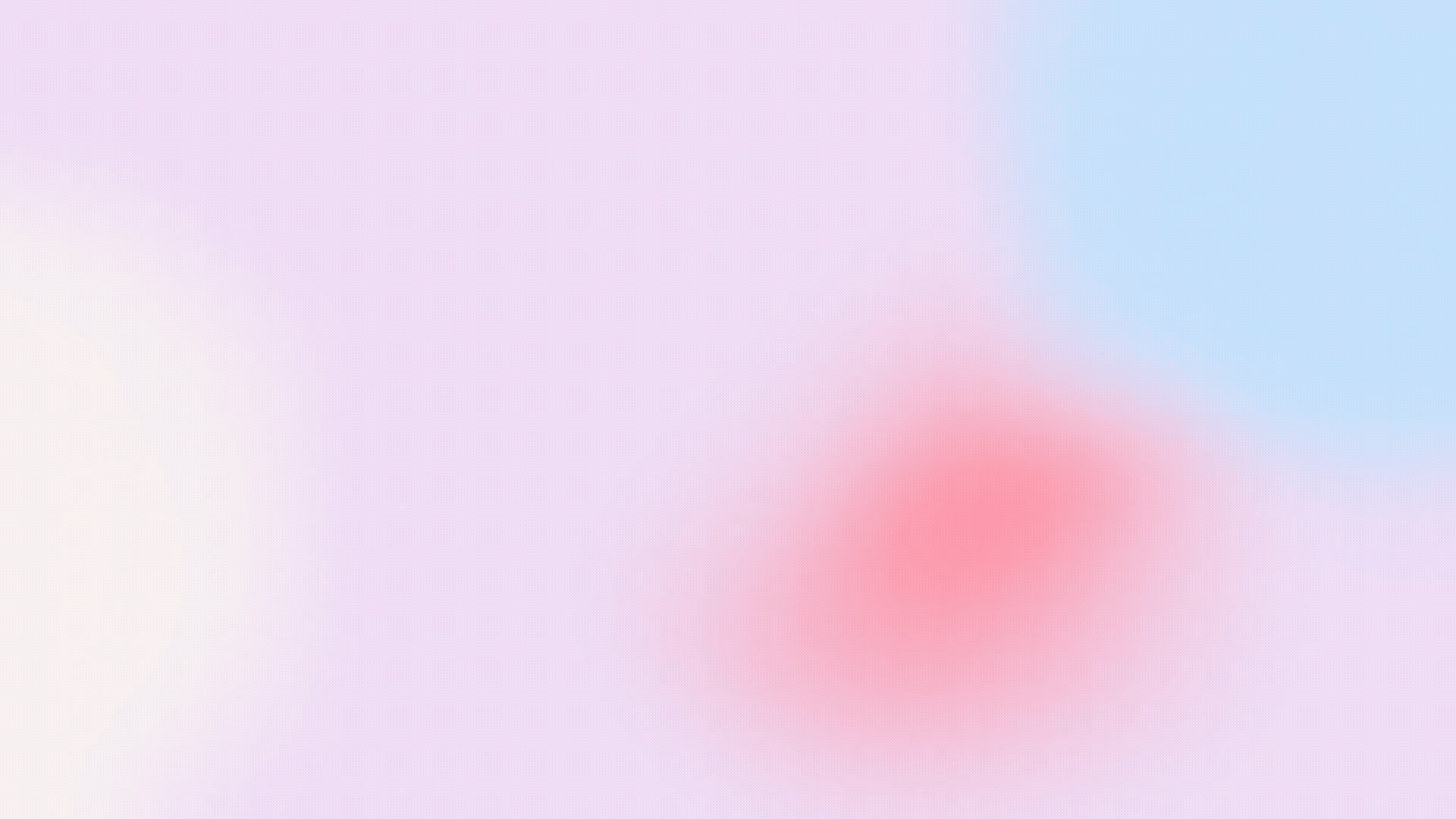 RESOURCE PAGE
Use these design resources in your Canva Presentation.
#FFECE4
#FFECE4
#F4582A
Fonts
Design Elements
This presentation template
uses the following free fonts:
TITLES:
LATO

HEADERS:
LATO

BODY COPY:
LATO
You can find these fonts online too.
Colors
DON'T FORGET TO DELETE THIS PAGE BEFORE PRESENTING.
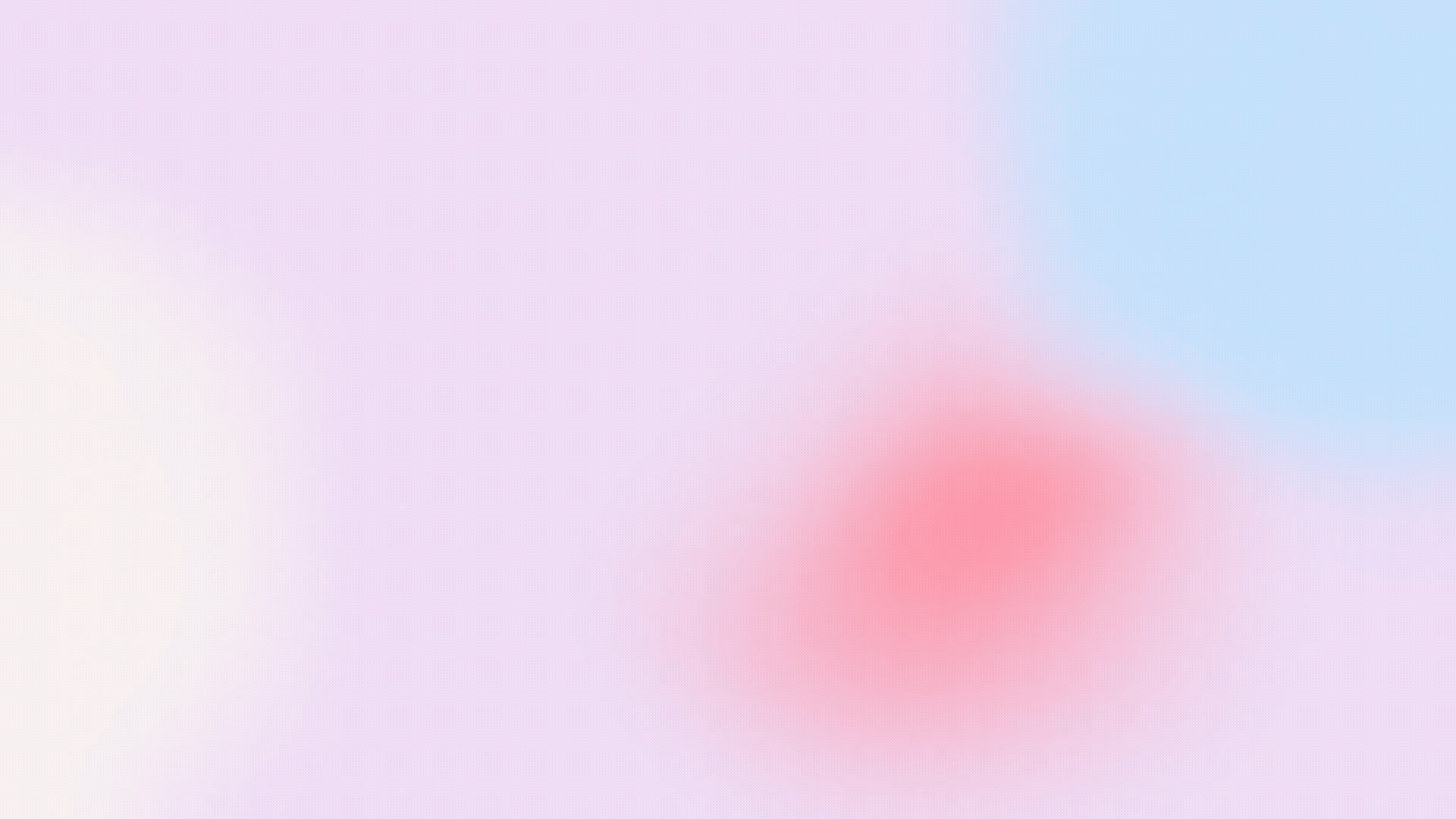 CREDITS
This presentation template is free for everyone to use thanks to the following:
for the presentation template
Pexels, Pixabay
for the photos
HAPPY DESIGNING!